Aula 10: financiamento da educação
POEB - licenciaturasDocente Amélia Artessegundo semestre de 2015FEUSP
Organização da aula:
Retomar aula anterior
Recursos para educação
FUNDEF
FUNDEB
FNDE
AULA ANTERIOR
Dúvidas?
Recursos para educação
VINCULAÇÃO – alíquota (mínima) a ser aplicada em educação
Art 212 CF
Art 69 LDB

União – nunca menos de 18%
Estados e Municípios – nunca menos de 25% 
Ou o que consta nas Constituições Estaduais (SP 30%)
Ou Leis Orgânicas dos Municípios (SP 31%)
A serem gastos coma Manutenção e Desenvolvimento do Ensino (MDE)
Recursos para educação
HISTÓRICO:

1934 – 10% união; 20% estados e municípios
1937 – ausente
1946 - 10% união; 20% estados e municípios
1967 – ausente – EC em 1969 
	EC n. 24 – João Calmon 13% união; 25% estados e municípios
 
POR QUE VINCULAR?
Recursos para educação
LDB art 70,71,72 e 73
Correção das transferências (variação de valores, inflação) – manutenção de um valor real
DESPESAS COM MANUTENÇÃO E DESENVOLVIMENTO DO ENSINO

No que posso gastar? (art 70  - LDB)
 
Remuneração e aperfeiçoamento
Aquisição, construção, conservação, etc  de equipamentos escolares
Manutenção de bens e serviços
Levantamentos estatísticos
Atividades meio (hospitais universitários)
Concessão de bolsas
Amortização de custeio
Material didático e transporte escolar
Recursos para educação
No que não posso gastar? (art 71  - LDB)
 
Pesquisa não vinculada ao ensino;
Subvenção de instituições desportivas, culturais e assistenciais
Formação de quadros para a administração pública
Programas de alimentação, assistência médica, psicológica e odontológica
Obras, mesmo que beneficiem a escola
Desvio de função
 
Polêmicas 
Aposentadorias
Hospitais universitários
FUNDEF
FUNDEF - Fundo de Manutenção e Desenvolvimento do Ensino Fundamental e de Valorização do Magistério – ESTADUAL – 01/01/1998 – validade 10 anos

Determina como gastar os 25 % que Estados e Municípios  obrigatoriamente  devem gastar com educação  art  212 CF 88, modificado pela Emenda Constitucional n. 14, regulamentado pela lei 9.424/96 – criação do FUNDEF
FUNDEF
60% com  salário da ativa
FUNDEF
25% do total de impostos
60% com EF
15%
FUNDEF
Objetivos :
		 corrigir a má distribuição de recursos
	       Melhora do salário dos professores
	      Controle pelo número de alunos
	      

Valor aluno ano
FUNDEF
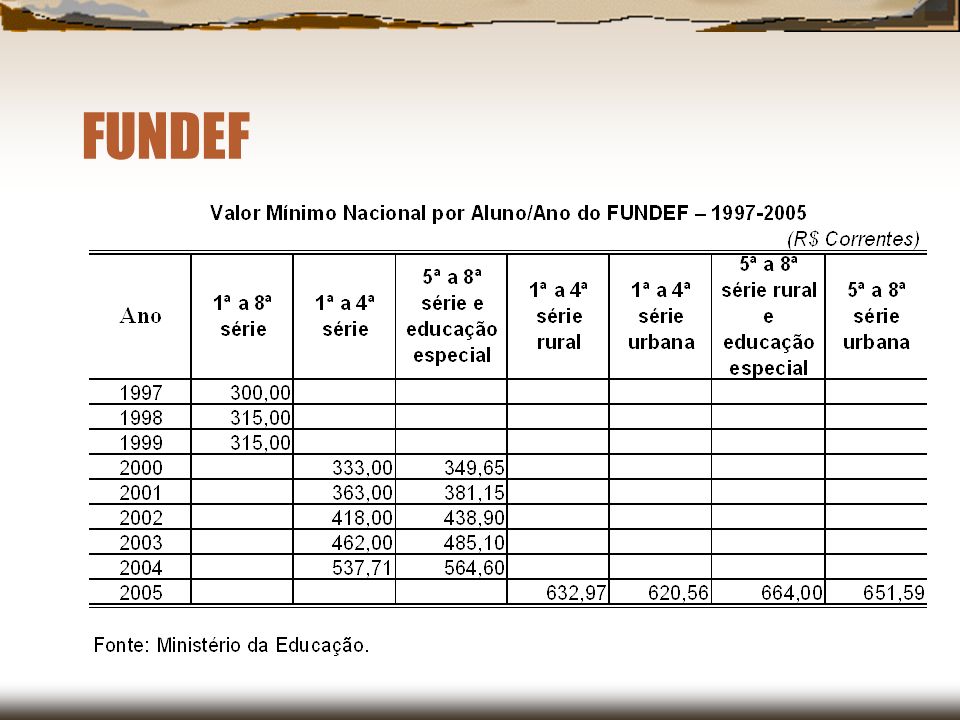 Valor aluno ano
FUNDEB
Validade 14 anos
Alcance – educação Básica ( PEC 415 excluía a creche)
Mantém os 27 fundos estaduais de natureza contábil
Ampliação do atendimento – 35 milhões para 48 milhões
Aumento da contribuição de estados e municípios de 15 para 20%
 Aumento da fonte de recursos: IPVA, ITR, Imposto sobre doações e transmissão de bens 
Implantação gradual – 3 anos – matrículas, impostos e transferências da união
FUNDEB
Aumento de gastos – 35 bilhões  para 55 bilhões (união passa de 313 milhões para 4,5 bilhões em 3 anos)
60% gasto em pagamento de salários ( proposta de 80%)
Valor mínimo separado por nível
Salário educação para Educação Básica
FUNDEF para FUNDEB
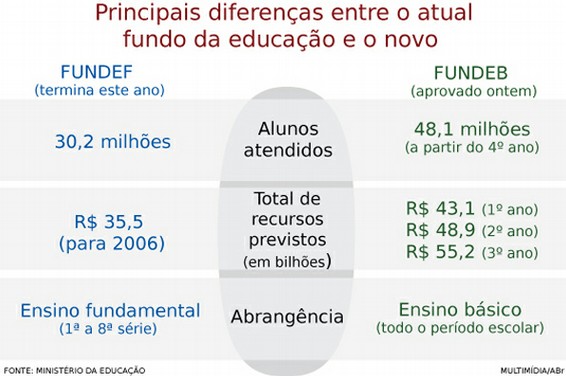 FUNDEF para FUNDEB
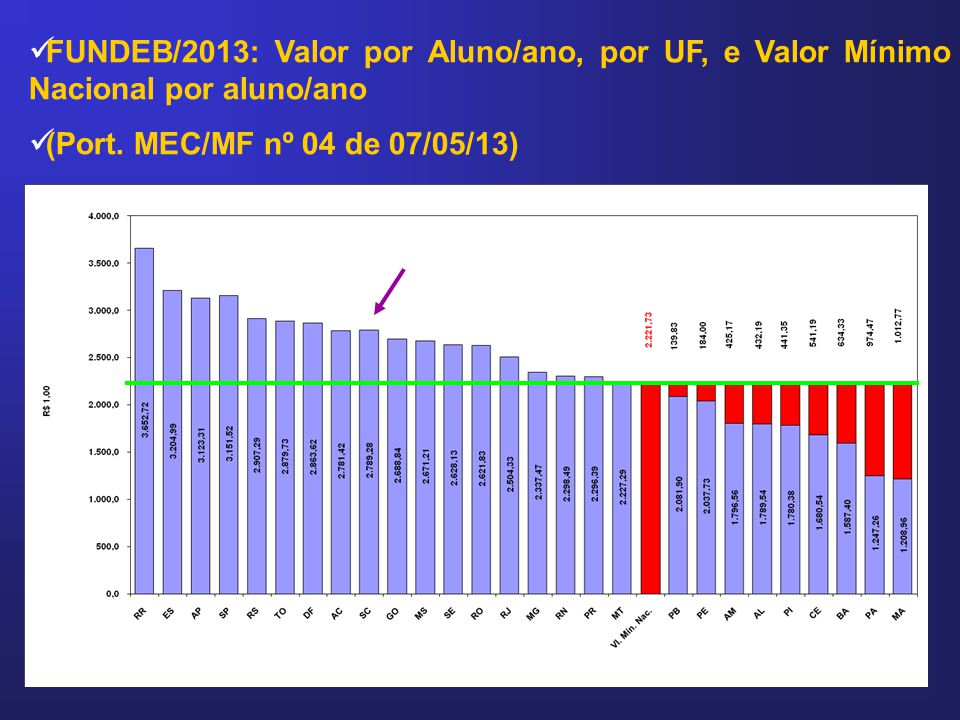 FUNDEB
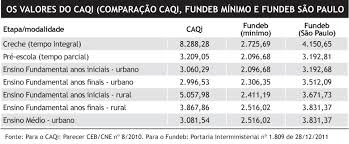 FNDE
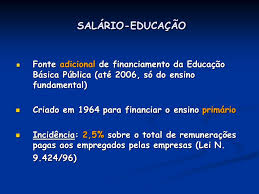 FNDE
Site FNDE – programas financiados
Próxima aula – sistemas de avaliação
bibliografia